Vorlage Erfahrungsbericht
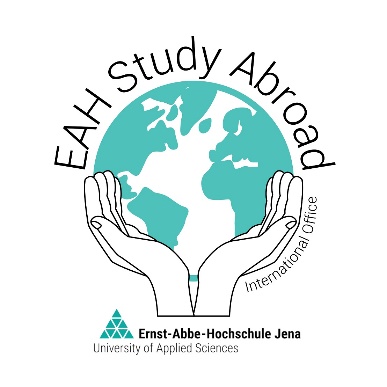 Vorlage Erfahrungsbericht
Liebe Outgoer,

wir freuen uns, dass Ihr ein Auslandssemester gemacht habt! Sicherlich hattet Ihr viele gute Momente, wahrscheinlich aber auch Situationen, die schwierig waren. Alles in Allem habt Ihr jedoch hoffentlich dazu gewonnen – vor allem an Erfahrungen. Und die kann Euch keiner mehr nehmen!

Wir bitten Euch, einen kurzen Überblick über Eure Auslandszeit zu geben. Das ist für Euch als Rückblick hilfreich, vor allem aber auch für weitere Studierende der EAH Jena, die ihre Auslandszeit planen und sich über Infos sowie Anregungen freuen.
 
Bitte orientiert Euch an den folgenden Punkten. Sie können gern als Teilüberschriften verwendet werden. Auf der folgenden Seite könnt Ihr in der Powerpoint-Datei direkt weiterarbeiten. Fotos bitte einfügen. Das Layout kann frei gestaltet werden.

Bitte schickt den finalen Bericht als PDF-Datei an auslandsamt@eah-jena.de. 
Damit wir ihn veröffentlichen können, benötigen wir dazu Eure unterschriebene Einwilligungserklärung.
 
Herzlichen Dank!
Erfahrungsbericht Eures Auslandsaufenthaltes
 
Bitte schildert die wichtigsten Eindrücke:
 
Name, Studiengang, Zielland, Zielhochschule, Zeitraum eintragen.
Meine Erlebnisse in einem Satz!
Die wichtigsten Fakten zu meiner Vorbereitung und Ankunft
Das solltet Ihr über das Land wissen
So war mein Studium vor Ort - Diese Kurse habe ich belegt
Mein Alltag dort (Wohnen, Einkaufen, Essen, Freunde)
Meine Highlights 
Das lief ganz anders als erwartet und hat mir Schwierigkeiten bereitet
Diese Situation hat meinen Horizont erweitert
Mein Tipp an EAH-Studierende
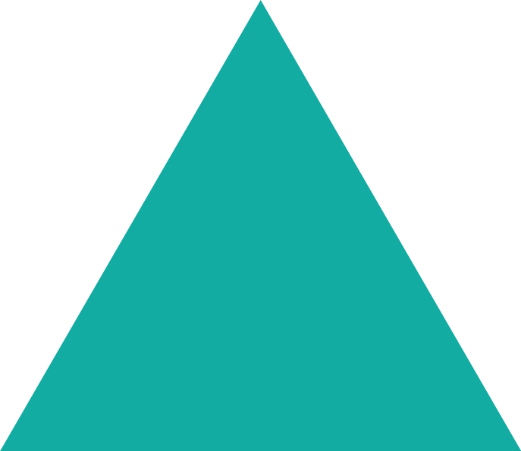 International Office
auslandsamt@eah-jena.de
Vorlage Erfahrungsbericht Auslandssemester 2023, EAH Jena
Vorname Name
Studiengang: 
Auslandssemester in …
Partnerhochschule: 
2023-2024
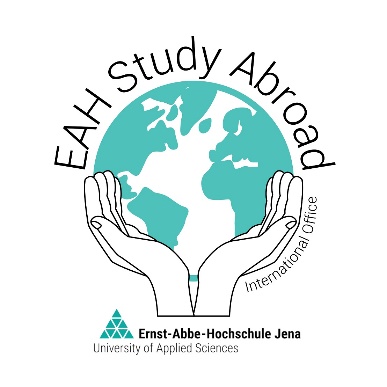 Erfahrungsbericht
„(Meine Erlebnisse in einem Satz, persönliches Zitat)“
Die wichtigsten Fakten zu meiner Vorbereitung und Ankunft…

Text…
Text…
Text…
Foto
Foto
Das solltet Ihr über das Land wissen…

Text…
Text…
Text…

(Folie duplizieren und weitere Seiten erstellen)
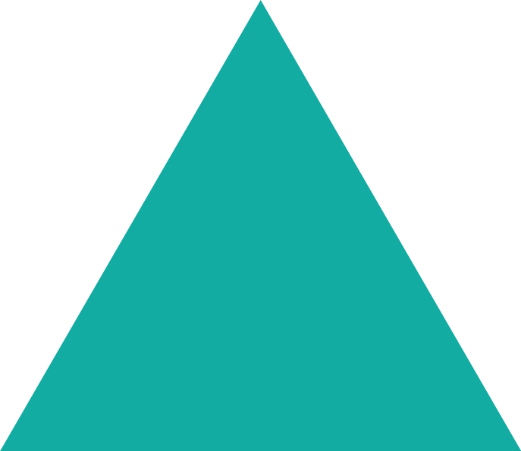 Seite 1
Erfahrungsbericht Auslandssemester, EAH Jena, Name, Zeitraum